Tony chocolony of verkade
Julia Obdeijn
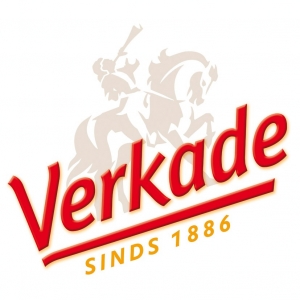 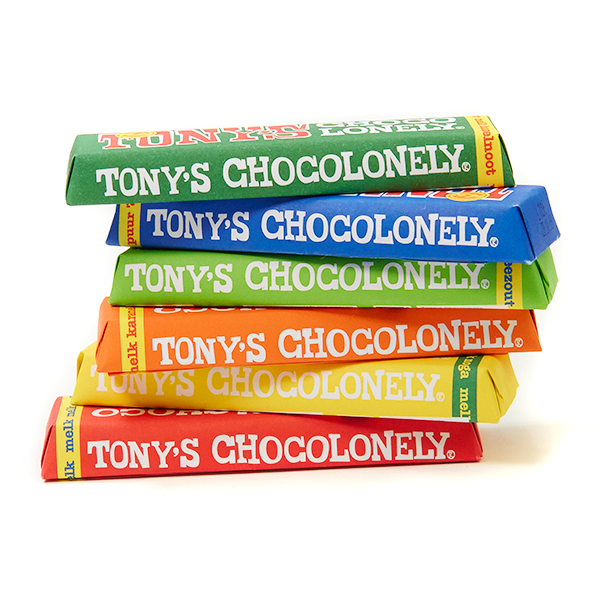 Tony chocolony
Niet makkelijk te verdelen
Oneven stukken
Van de slaafvrije lijst
Verschillende kleuren per smaak
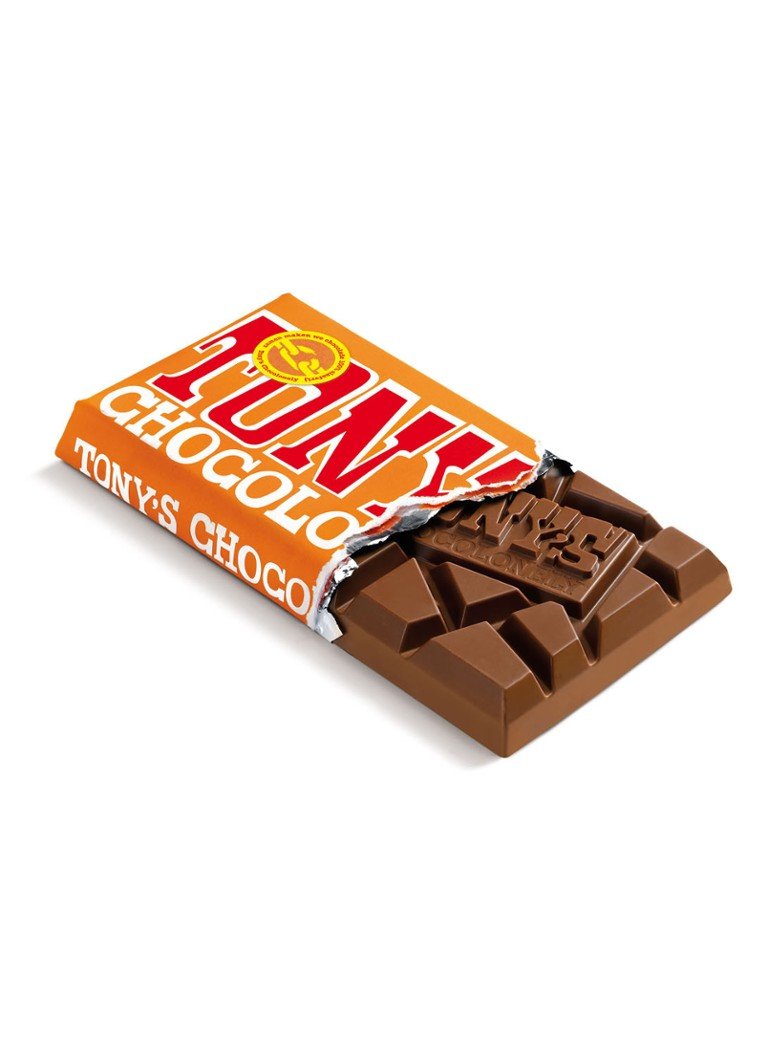 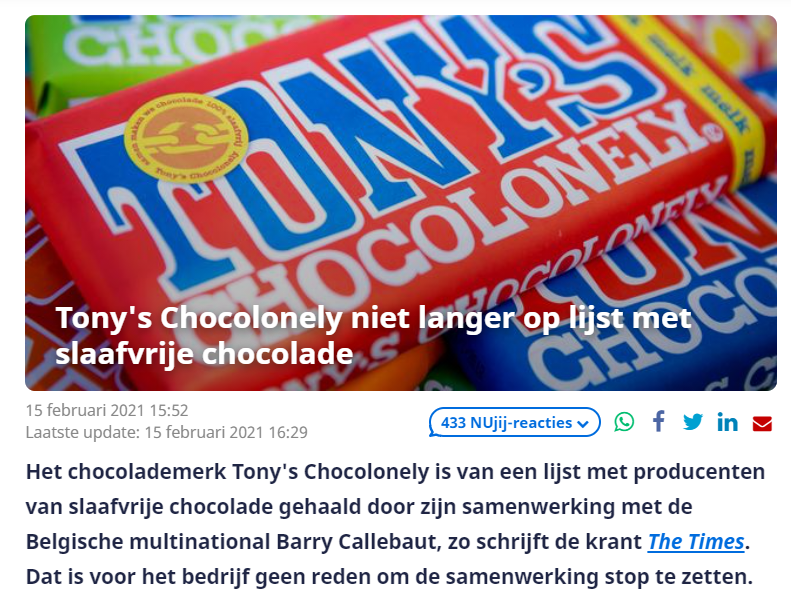 verkade
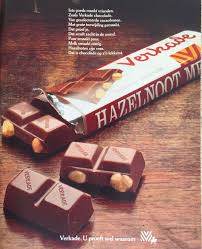 Makkelijk te verdelen
Even stukken
Kleinere compacte repen
Veel variatie
De variatie in verpakking is minder dan bij tony chocolony
verkade
Makkelijk te delen
Staat op de slaafvrije lijst